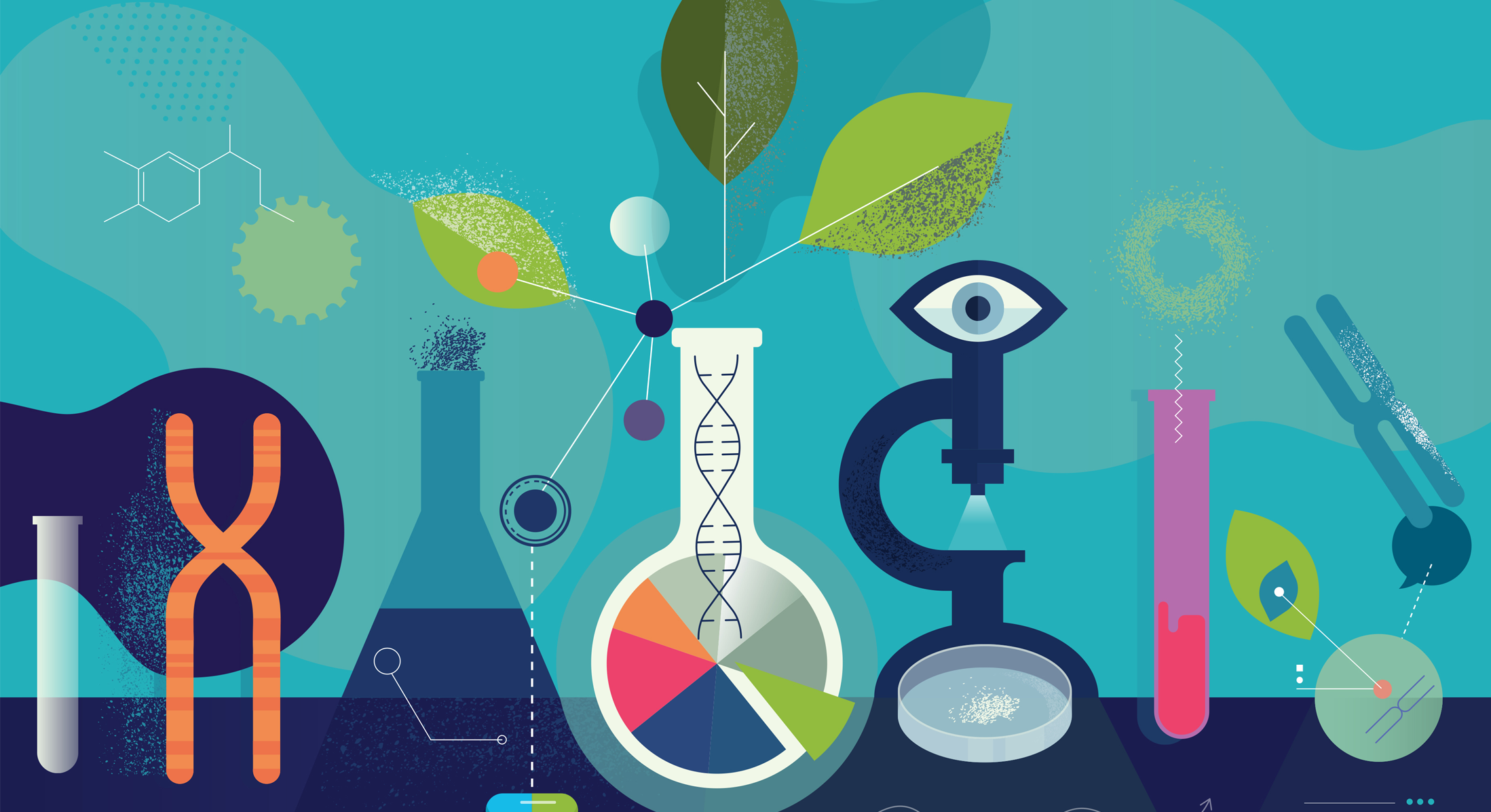 Filosofia 1
Kevät 2020
Fanni Tainio
Mistä tieteessä on kysymys?
FI1 - Fanni Tainio
Tieteen alku on filosofiassa
Koko länsimainen tiede on saanut alkunsa filosofiasta, tarkemmin sanottuna antiikin Kreikasta
Aluksi luonnonfilosofit pyrkivät selittämään maailmaa järjen avulla 
        Vähitellen ala monipuolistui ja muut tieteet irrottautuivat

Mitä on edes tiede?

Tiede on järjestelmällinen tapa tutkia todellisuutta. Ei kasa tosiasioita, vaan kriittinen ja kontrolloitu menetelmä maailman tutkimiseksi (Kanta-kirja)

Tiede tarkoittaa todellisuuden ilmiöiden ja niiden välisten suhteiden järjestelmällistä ja arvostelevaa tutkimista sekä sen avulla saatua tietojen jäsentynyttä kokonaisuutta. Sen tehtävänä on selittää ympäröivää maailmaa ja sen ilmiöitä (Wikipedia)
FI1 - Fanni Tainio
Tiede käytännössä
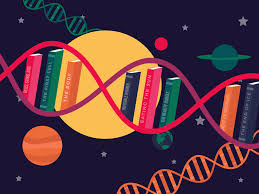 1. Ihmistieteet
Esim. yhteiskuntatieteet, kasvatustiede, historia, taiteen- ja kulttuurintutkimus
2. Luonnontieteet
Esim. fysiikka, kemia ja tähtitiede
3. Formaalit tieteet
Esim. matematiikka
Hyvän tieteen ihanteita ovat
Objektiivisuus eli puolueettomuus
Kriittisyys
Edistyvyys
Julkisuus
FI1 - Fanni Tainio
Kausaalinen ja teleologinen selittäminen
Kausaalinen selitys = Ilmiö selitetään sitä edeltävällä syyllä. 
Esimerkiksi: Luen nyt kokeeseen, koska työvuoroni peruuntui ja minulla on siksi aikaa.
Teleologinen selitys = Ilmiö selitetään sen seurauksilla tai päämäärillä. 
Esimerkiksi: Luen kokeeseen, jotta menestyisin kurssikokeessa.
Luontevaa käyttää ihmisen toiminnan
    selittämiseen
Jotkut ihmiset tarjoavat nykyaikana
    selityksiä myös luonnonilmiöihin

Lähde: Kanta-kirjan opettajan opetusmateriaali
FI1 - Fanni Tainio
MITÄ OVAT Kvantitatiivinen ja kvalitatiivinen tutkimus?
Kvantitatiivinen eli ”määrällinen” tutkimus
Tarkoittaa tutkimusta, jossa käytetään täsmällisiä ja laskennallisia, ihmistieteissä usein tilastollisia menetelmiä
Määrällisessä tutkimuksessa ollaan usein kiinnostuneita erilaisista luokitteluista, syy- ja seuraussuhteista, vertailusta ja numeerisiin tuloksiin perustuvasta ilmiön selittämisestä
Operoi numeroilla, mittaaminen, tilastot
Hypoteesien testaus
Kokeellisuus
Kvalitatiivinen eli ”laadullinen” tutkimus
Pyrkii ymmärtämään tutkimuskohteen laatua, ominaisuuksia ja merkityksiä kokonaisvaltaisesti
Usein vuorovaikutus tutkittavan kohteen kanssa, esim. keskustelut, haastattelut
Tulkinta



Lähde: Kanta-kirjan opettajan opetusmateriaali
Lähde:https://koppa.jyu.fi/avoimet/hum/menetelmapolkuja/menetelmapolku/tutkimusstrategiat/laadullinen-tutkimus
FI1 - Fanni Tainio
MITÄ OVAT Kvantitatiivinen ja kvalitatiivinen tutkimus?
HUOM!

Laadullisen ja määrällisen menetelmäsuuntauksen välistä eroa usein korostetaan, vaikka molempia suuntauksia voidaan käyttää myös samassa tutkimuksessa ja molemmilla suuntauksilla voidaan selittää, tosin eri tavoin, samoja tutkimuskohteita

Sivustolla on hyvin avattu enemmän käsitteitä ja niiden eroja. Käy katsomassa!
https://fi.surveymonkey.com/mp/quantitative-vs-qualitative-research/

Lähde: https://koppa.jyu.fi/avoimet/hum/menetelmapolkuja/menetelmapolku/tutkimusstrategiat/laadullinen-tutkimus
FI1 - Fanni Tainio
TIETEESEEN LIITTYVÄÄ KRITIIKKIÄ
FI1 - Fanni Tainio
Pohdintatehtävä
Tieteiden kehitys hyvin lyhyesti: 
1800-luvulta lähtien tiede on ottanut suuria harppauksia lyhyessä ajassa
Insinööritieteiden merkitys korostui perinteisten filosofisten tieteiden rinnalle
Erityisesti 1900-luvulla ja 2000-luvun alussa tekniikan ja tieteiden huima kehitys (lääketiede, fysiikka, kemia, tietotekniikka)

Pohdi, mitä hyötyjä ja haittoja tieteen nopeasta kehityksestä on ollut ihmiskunnalle? 

(Kuva Kanta-kirjan opettajan opetusmateriaaleista)
FI1 - Fanni Tainio
Jotkin tieteet ovat soveltavia, kuten lääketiede tai tietojenkäsittelytiede, kun taas toiset ovat teoreettisia, kuten matematiikka tai filosofia.
Soveltavat tieteet ovat hyödyttäneet konkreettisesti ihmiskuntaa. Esimerkiksi lääketiede on konkreettisesti parantanut ihmiselämän laatua.
Tieteellisistä keksinnöistä voi kuitenkin koitua haittaa ihmiskunnalle ja koko maapallolle. Ne voivat esimerkiksi saastuttaa ilmaa ja pilata vesistöjä.
Tieteet sellaisenaan eivät tee vahinkoa ihmiskunnalle, mutta tieteelliset keksinnöt, kuten atomipommi, voivat tehdä.

Lähde: Kanta-kirjan opettajan opetusmateriaali
pohdintatehtÄVÄN VASTAUKSET
FI1 - Fanni Tainio
Tehtäviä ei tarvitse palauttaa Peda.netiin, mutta tee ne oman oppimisen tueksi

HUOM! Muistithan palauttaa edellisen tunnin tehtävät Peda.netin keskustelualueelle! Jos et, käy tekemässä se heti! Ohjeet löytyvät edellisen tunnin PowerPointeista. 

Tehtäviä:
1. Mitkä lukion oppiaineet ovat ihmistieteitä, mitkä luonnontieteitä?
2. Miten vastaat tiedettä kohtaan esitettyyn kritiikkiin?
3. Millainen maailma olisi nyt, jos tiede ei olisi kehittynyt nykytasolle?
Kotitehtäviä
FI1 - Fanni Tainio